UKNOF38 - Sheffield
Diego Luis Neto
SW developer @ NL-ix
UKNOF38 - Sheffield
BIRD-Stack
Automatic BIRD configuration with StackStorm
Route-server limitations
No peers selection possibility
Mostly manual
Time consuming
Not transparent
BIRD-Stack
A “framework” for automatic BIRD configuration and management
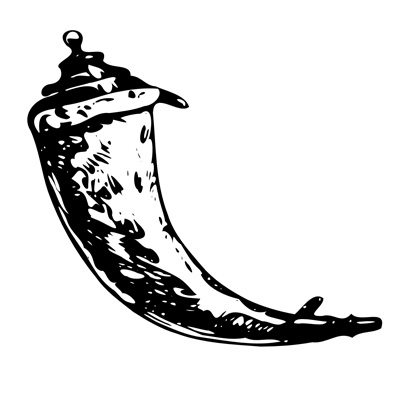 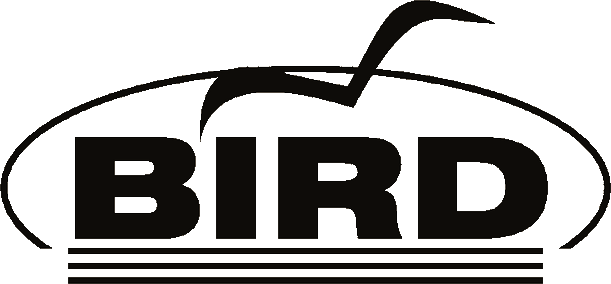 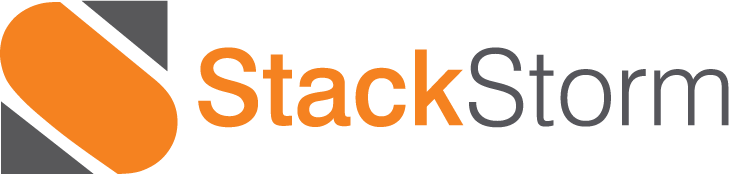 Stackstorm
Brocade product
Runs on Linux, made with/for Pythoncoherent with NL-ix tech stack
Event driven
Actions, rules, workflows, audit
Plugin structure
Wide selection of available packs(https://exchange.stackstorm.org/)
BIRD-Proxy
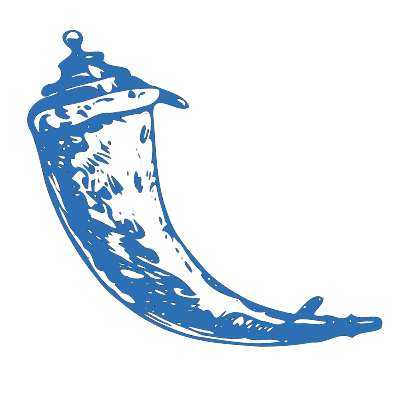 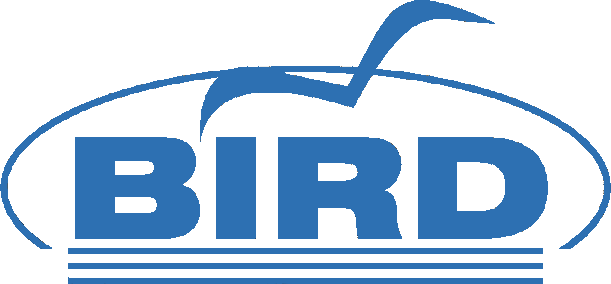 Flask (Python) application
BIRD control via HTTP(S)operations exposed via web endpoints
BIRD St2 pack
Feature-rich BIRD config file generation
Automatic configuration deployment
Prefixes information retrieval and storage
BIRD status queries
bird
BIRD configuration features
Custom templating
Filter and prepend support
Members black/white-listing
IRR DB info prefixes filtering
DROP lists filtering
Fullbogons filtering
Generate config
St2 pack
config
IRR DB
Info
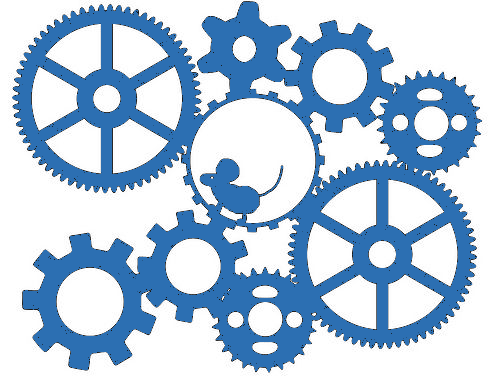 BIRD config
Template
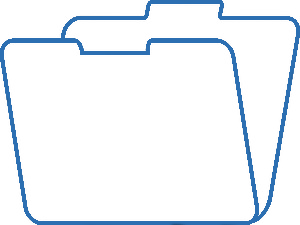 DROP
List
Peers
Data
Fullbogons
Deploy config
Route-server
St2 Machine
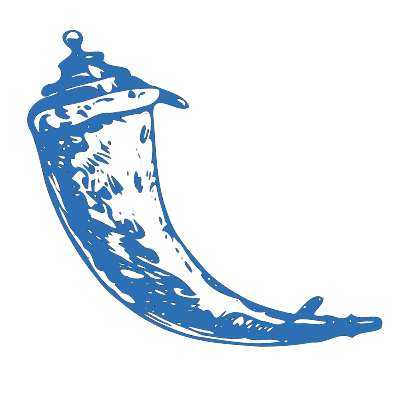 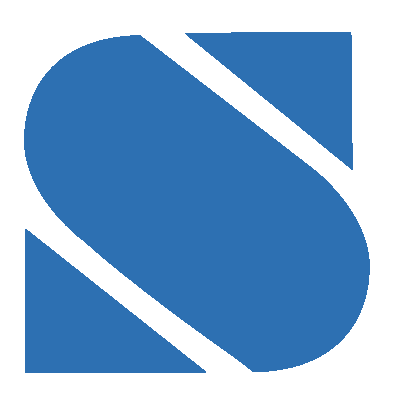 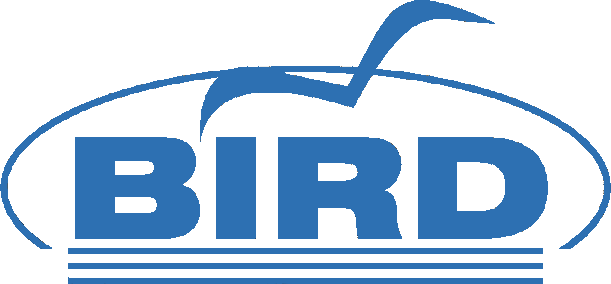 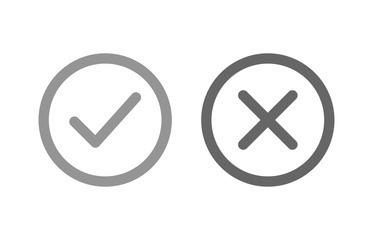 and then…
NL-ix route-server configurator
All BIRD-Stack functionalities
+
Geobased filtering
Latency based filtering
PeeringDB filtering
Extra peering info and stats
NL-ix route-server configurator
BIRD-Stack
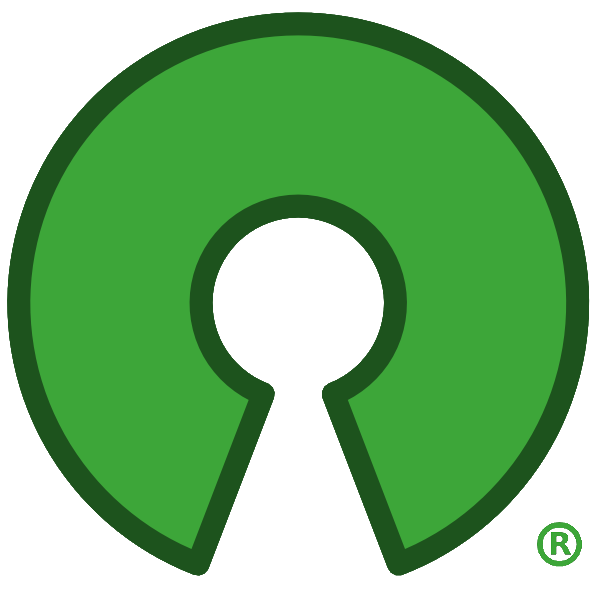 https://github.com/NL-ix/bird-stack
stackstorm-community.slack.com #nlix-bird
Info
dlneto@nl-ix.net (@diellenne) nlix@nl-ix.net
Q&A